板橋区個別避難計画作成・運用について　　　　　　　令和７年４月23日
令和７年度　障害者総合支援法関係事業者説明会
福祉部　障がいサービス課　支援調整係
個別避難計画とは・・・
災害時に一人では避難することが困難な方（避難行動要支援者）を「誰が」、「いつ」、「どうやって」、「どこに」避難するのかを記載した計画。
個別避難計画作成に至る背景
近年、全国的に多発している豪雨災害によって亡くなられた方の	多くが高齢者等の要配慮者であり、何らかの対策が不可欠となりました。
内閣府では対策として令和３年５月に災害対策基本法の改正を行い、一人ひとりの避難方法を事前に取り決める「個別避難計画」を災害の危険度の高いところから優先的に策定していくことを市区町村の努力義務としました。
個別避難計画作成に至る背景
板橋区では災害対策基本法の改正に基づき、水害時のリスクが特に高い地域に居住している避難行動要支援者を対象として個別避難計画の作成を進めていくこととしました。
避難行動要支援者とは
避難行動要支援者とは、要配慮者（高齢者、障がい者等）のうち、一人では避難することが特に困難な方を指し、板橋区においては下記の定義となっています。
板橋区における「一人では避難することが特に困難な方」の定義
　１　身体障害者手帳１～３級の方
　２　愛の手帳１～３度の方
　３　要介護認定３～５を受けている方で下記のいずれかに該当する方
　　　　ア上記１，２の要件を満たす者と同居している方
　　　　イひとり暮らしである方
　　　　ウ他の世帯員が全て６５歳以上である方
　　　　エ他の世帯員が全て要介護３～５である方
　４　上記以外で板橋区が避難の支援が必要と認めた方
避難行動要支援者名簿制度とは
前頁の避難行動要支援者に対し、情報提供の同意確認を行い、同意の得られた方を名簿化し、地域支援者（住民防災組織や民生委員等）に配付し災害時の共助を推進する制度となります。
災害対策基本法により作成することが自治体の義務とされています。
個別避難計画の作成
板橋区においては、個別避難計画の作成は本人のサービス等利用計画を作成している事業者へ委託する方法で進めております。
作成は本人のサービス等利用計画作成のタイミングなどに合わせて行っていただきます。
内閣府の示した新規作成１件7,000円を報酬として委託先にお支払いします。
計画の更新については1件3,500円を委託先にお支払いします。
個別避難計画作成の対象者
令和７年度においては、下記の方を作成の対象者とします。
〇高島通り以南の浸水域　１～３階居住者
（三園一丁目、高島平一～五丁目、蓮根一～二丁目、坂下一～二丁目、東坂下一丁目、相生町、志村三丁目）（志村二丁目、小豆沢三～四丁目、前野町四～五丁目、西台二～三丁目、成増三～四丁目、成増五丁目、徳丸二、六～七丁目、中台二丁目、
若木三丁目の一部）
個別避難計画作成フロー
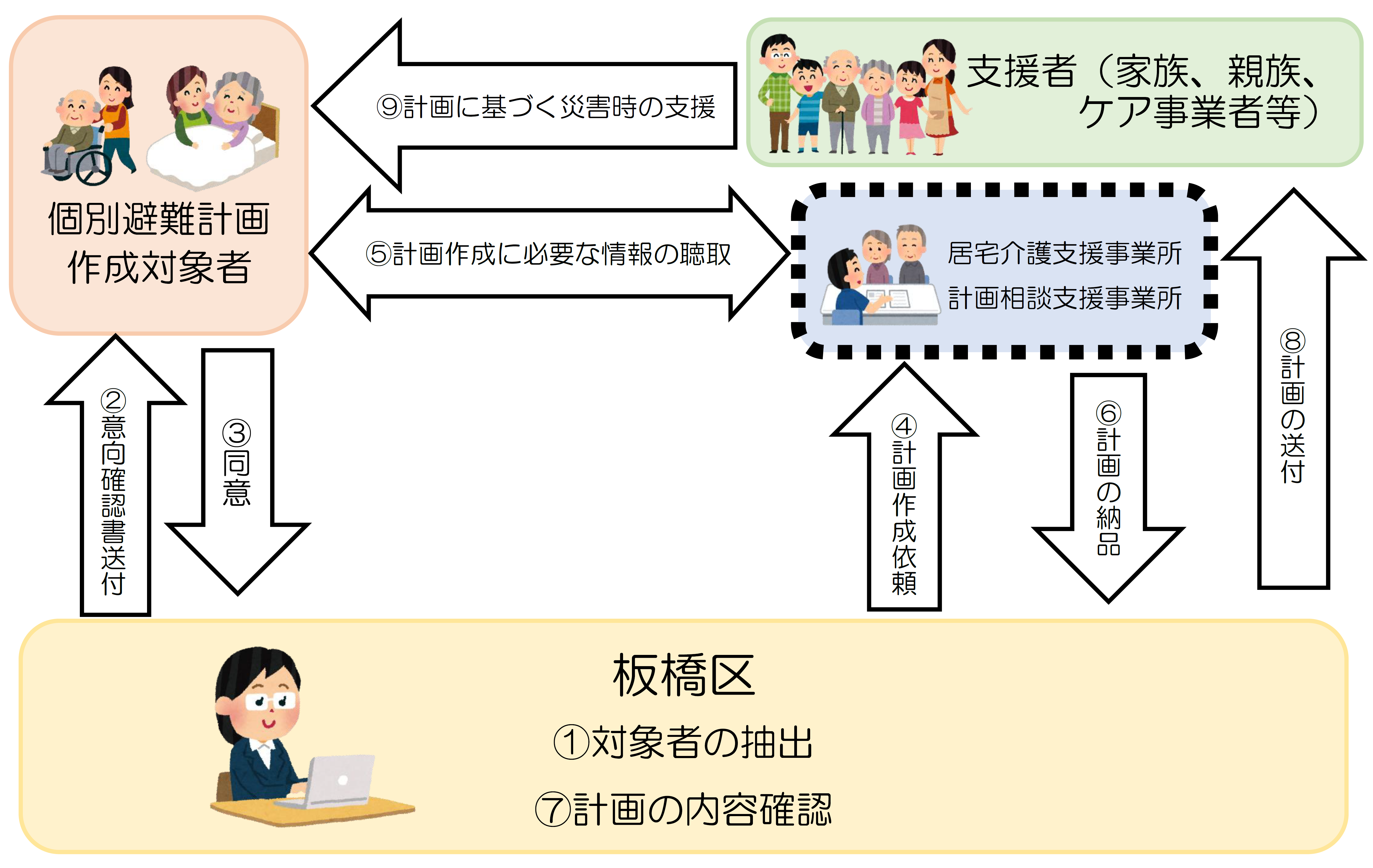 個別避難計画を利用した避難フロー
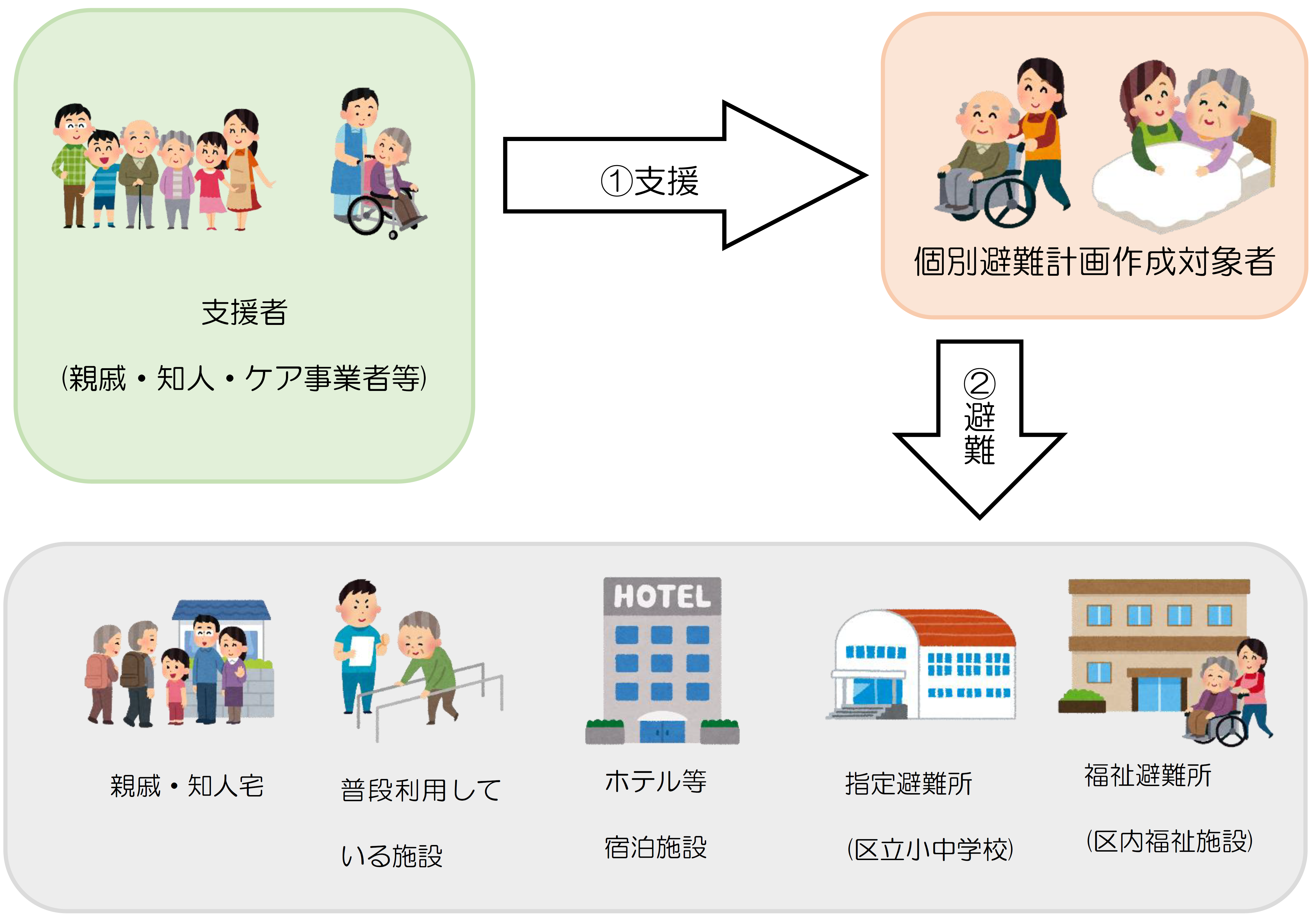 事業スキーム
●４月末以降、対象者に個別避難計画作成の
同意確認書を郵送します。
＜今後の予定＞
●６月から９月
同意を得られた方の利用している計画相談支援事業所等へ、区からご連絡をさせていただきます。
●７月以降
計画作成の可否を確認後、順次委託契約手続きを行い、
その後お渡しする作成マニュアルと様式に沿って計画を
作成していただきます。
最後に・・・
この個別避難計画の作成にあたっては、事業者の皆様に協力いただけることが必要不可欠であります。
災害時に「誰ひとり取り残さない」ためにも皆様にこの取り組みについて、ご理解・ご協力をいただきますようお願いいたします。